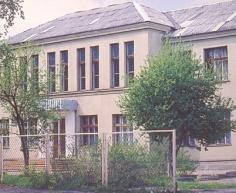 Муниципальное бюджетное образовательное учреждение 
 "Средняя общеобразовательная школа № 18"
Познавательный урок-игра для обучающихся начальной школы (2 класс)
«Если хочешь быть          здоров…»
Выполнила:
Феоктистова Марина Александровна,
             учитель начальных классов
р.п.Лукино
2013 г.
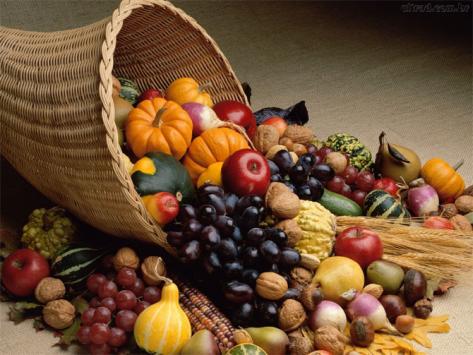 Без еды человек не может 
долго прожить.

Еда необходима в течение всей 
жизни.
Что изображено на слайде?
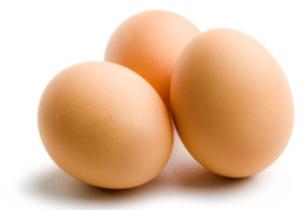 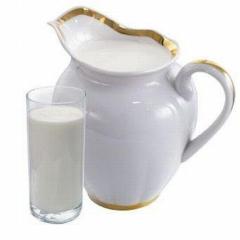 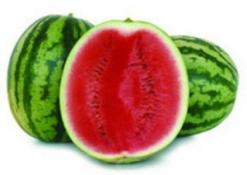 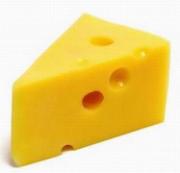 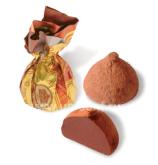 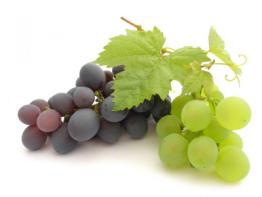 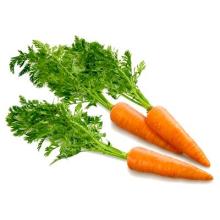 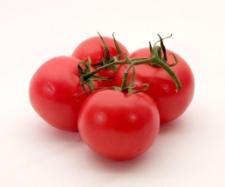 Используйте эти изображения для решения кроссворда.
Тема нашего урока

«Если хочешь быть здоров…»
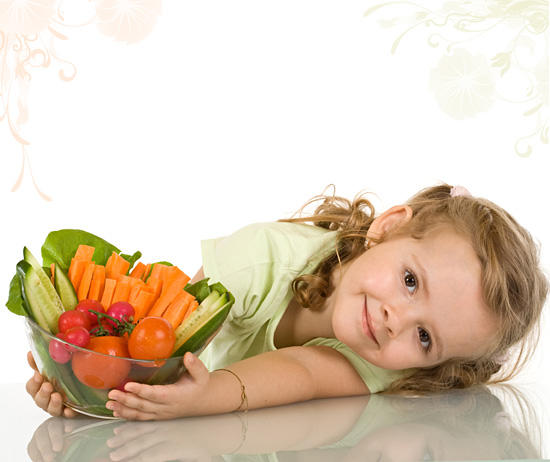 Узнать , что такое здоровье.
Научиться правильному режиму питания.
Я ХОЧУ ….
Формировать навыки здорового питания.
Понять какие продукты полезные, а какие вредные.
Витамин А.
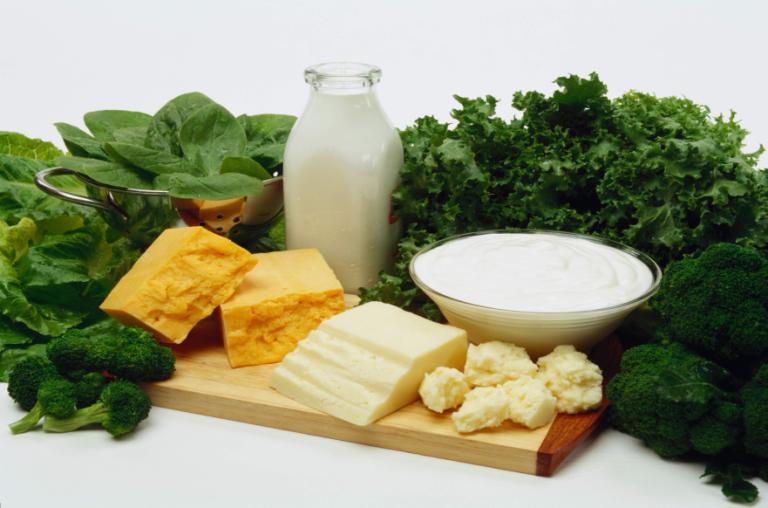 Витамин В.
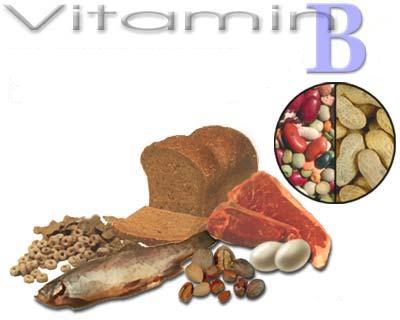 Витамин С.
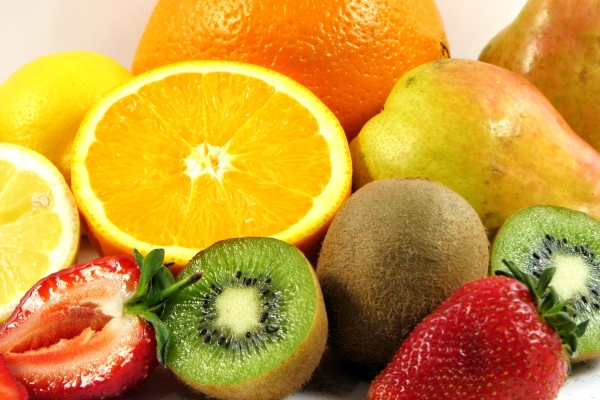 Витамин D.
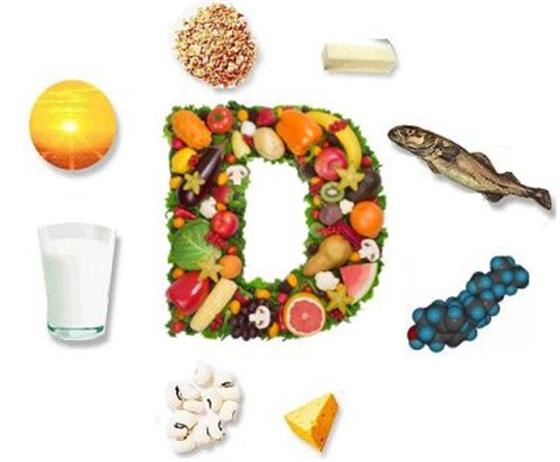 Памятник капусте
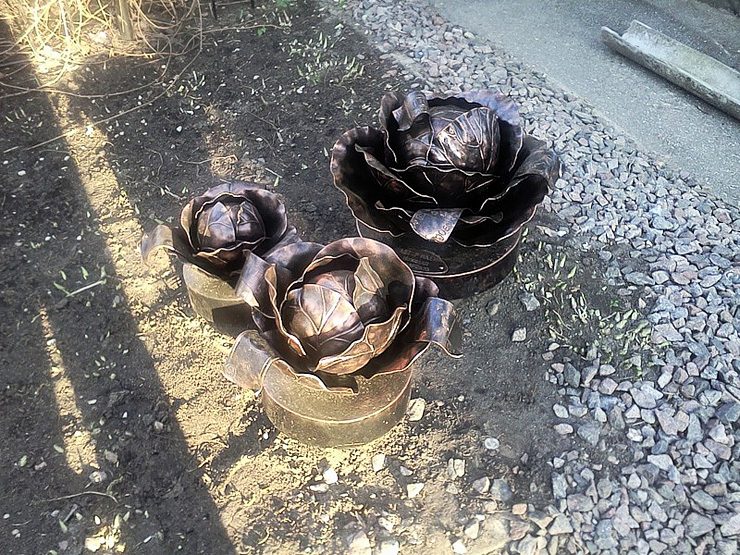 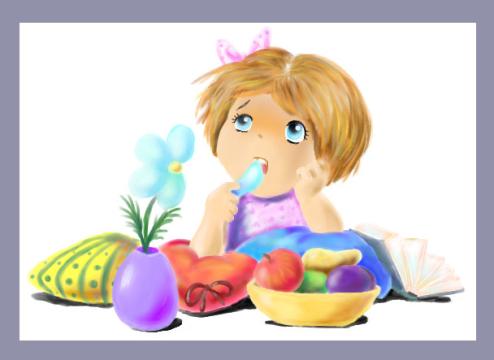 Письмо от сластены.


Здравствуйте, друзья ! Свое письмо я пишу из больницы. У меня ухудшилось здоровье. Болит голова, в глазах звездочки, тело вялое, живот болит. Доктор говорит, что мне нужно правильно питаться. Я составила себе меню на обед. Меню: торт с лимонадом ,чипсы , варенье, пепси кола  и чупо- чупс . Это моя любимая еда, наверное я скоро поправлюсь и буду здорова! Ваша Сластена.
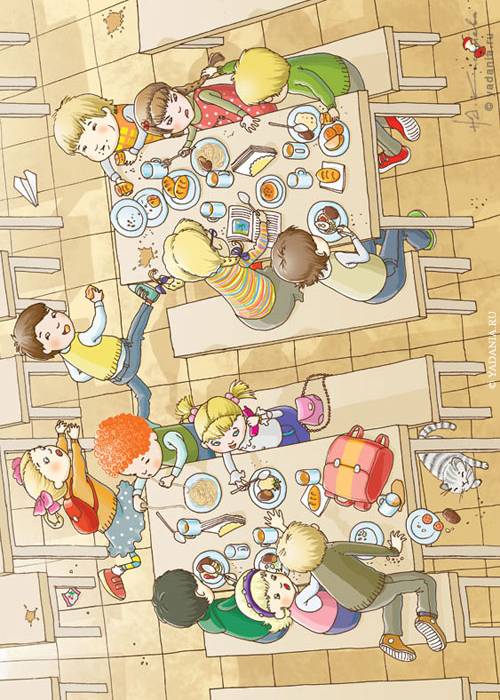 Какие правила поведения за столом нарушили дети?
Еще раз о здоровом питании.
Расскажите:

О каких полезных продуктах вы узнали.

О каких вредных продуктах вы узнали?

О чем расскажите дома?